Zaujímavosti
Čo sa za koľko v prírode rozloží?
Spracovala: Ľ.Čirková
Zamysleli ste sa niekedy nad tým , ako dlho trvá, kým sa plastové vrecko, alebo šupka z banánu, ktorú necháte spadnúť pod nohy prirodzenou cestou rozloží? Nasledujúci zoznam vám to prezradí.
?
?
?
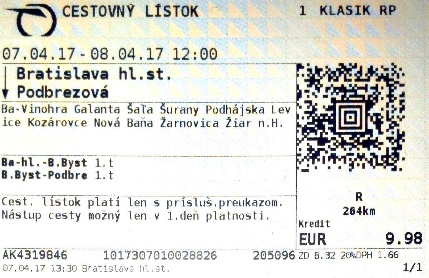 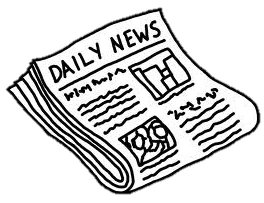 noviny
6  týždňov
lístok na vlak
2 týždne
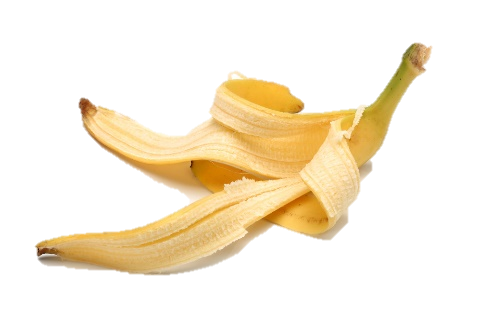 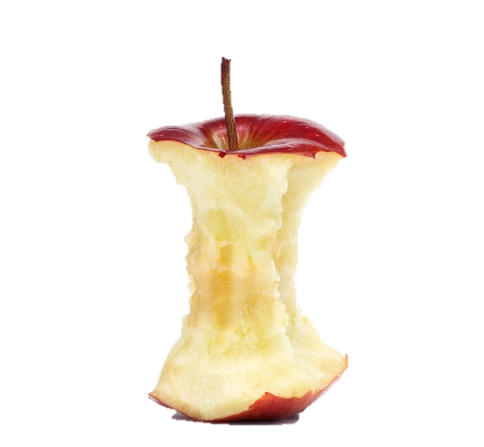 banánová šupka
3-4 týždne
papierové vrecko
1 mesiac
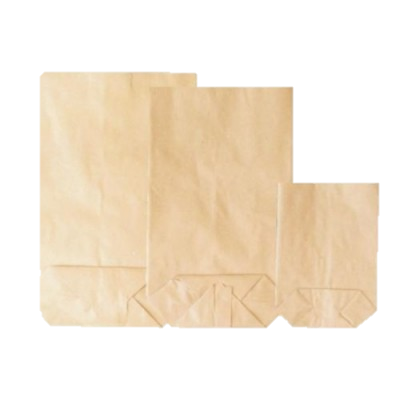 2 mesiace
ohryzok z jablka
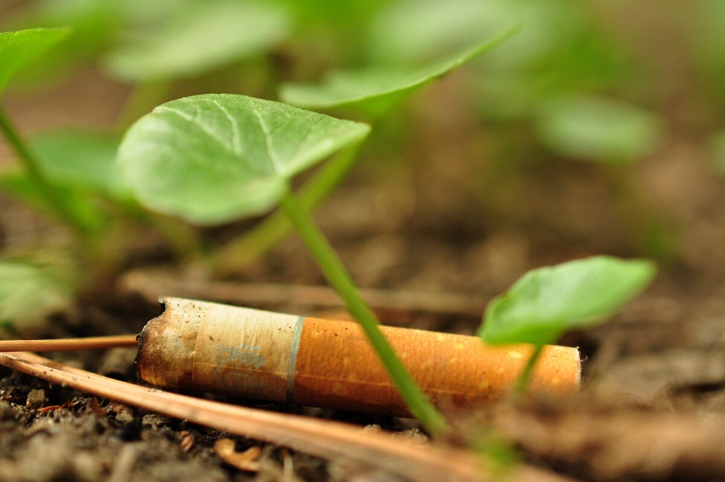 kartón
2 mesiace
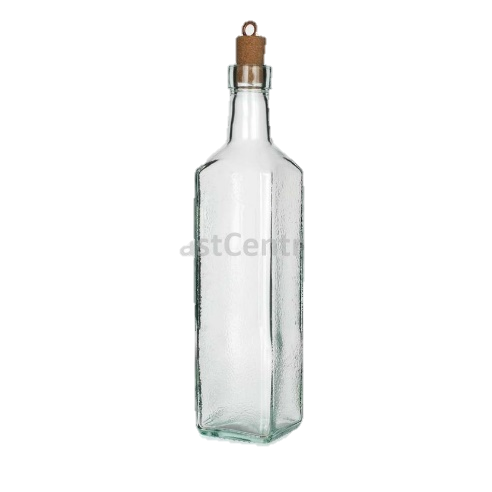 šupka z pomaranča
6 mesiacov
15 rokov
cigaretový ohorok
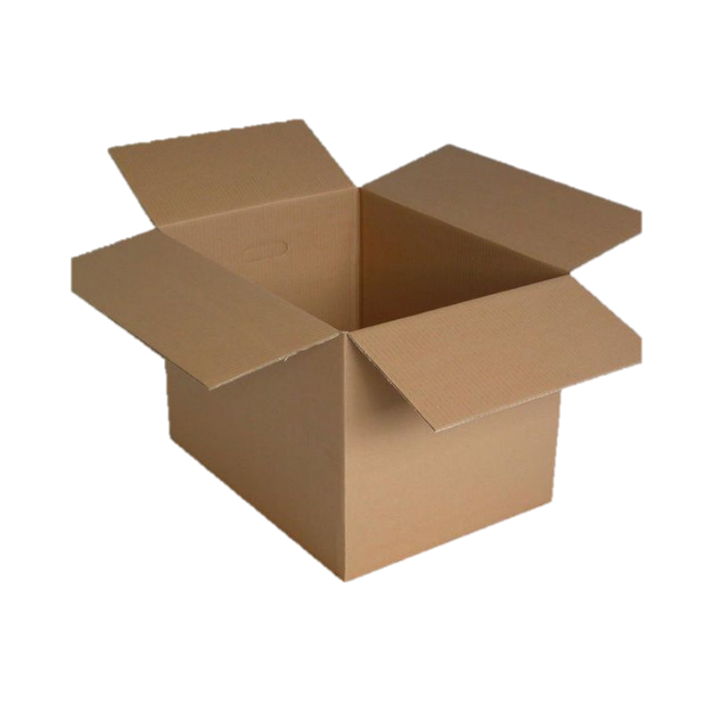 plastový pohár
50 rokov
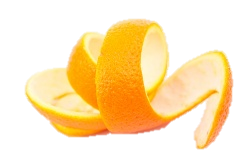 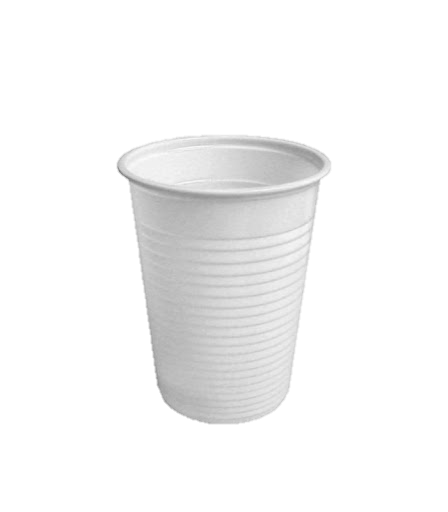 sklenená fľaša
tisíce rokov
?
?
?
?
?
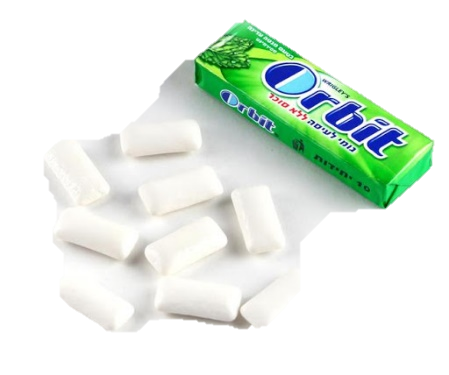 žuvačka
?
50 rokov
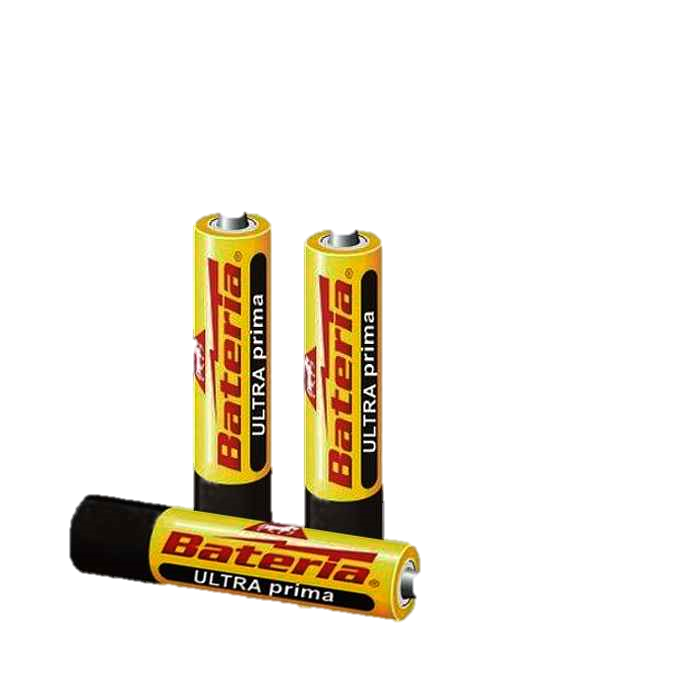 tužková baterka
100 rokov
200-1000 rokov
plastové vrecko
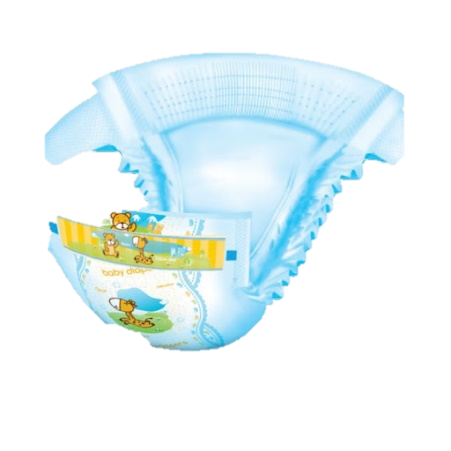 PET fľaša
450 rokov
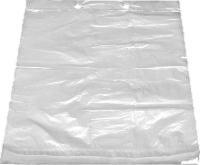 450 rokov
jednorazová plienka
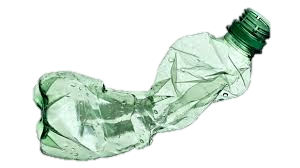 Ďakujem za pozornosť! 
Zdroje:
https://magazin.pluska.sk/spektrum/hadzete-smeti-zem-takto-dlho-trva-kym-rozlozia
Obrázky   internet